上傳短片至youtube網站
（宜蘭縣版學生資訊課程教材）Chrome OS 版本
點選右上角的「上傳」
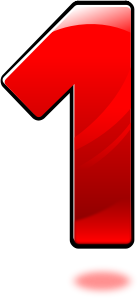 （宜蘭縣版學生資訊課程教材）Chrome OS 版本
選擇要上傳的檔案
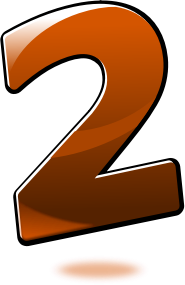 （宜蘭縣版學生資訊課程教材）Chrome OS 版本
選擇檔案後，按「開啟」
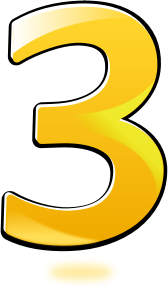 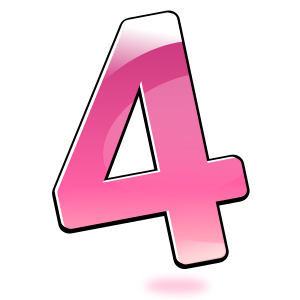 （宜蘭縣版學生資訊課程教材）Chrome OS 版本
點選「發佈」
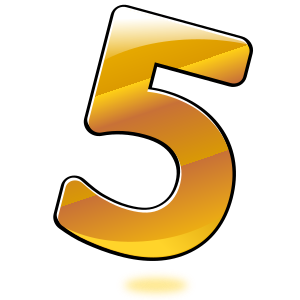 （宜蘭縣版學生資訊課程教材）Chrome OS 版本